RPE401 Psikolojik Testler
6. Sunu 
Test Puanlarının Yorumlanması 
Normlar – Standardizasyon Süreci
Ham Puan
Ahmet Matematik sınavında 15 doğru yanıt vermiştir.
Farklı Testlerden elde edilen ham puanları karşılaştırabilir miyiz? 
Ayşe Matematik dersinden 100 üzerinden 60 puan almıştır
Ayşe Matematik dersinde başarılı mıdır? 
Türkçe dersinden ise 100 üzerinden 65 puan almıştır
Hangi derste daha başarılıdır? 
Mutlak Başarı / Bağıl Başarı
Standart Puan
Normal Dağılım
Z ve T puanları                                                         T = 50+10 X Z
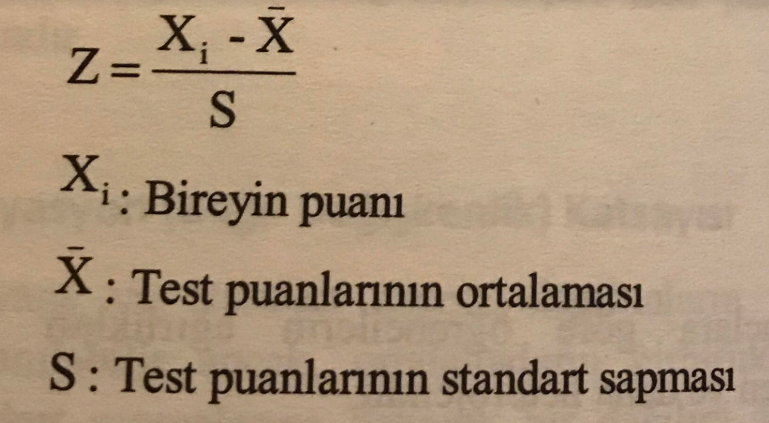 Ham Puan ve Standart Puanlar
Matematik dersi sınıf ortalaması: 40;  standart sapması: 10
Türkçe dersi sınıf ortalaması: 60; standart sapması: 5
ise Ayşenin standart z ve T puanı? 
Buna göre Ayşe’nin başarı durumu? 

Profil Çıkarma
Puanların Değerlendirilmesi
1) Mutlak Değerlendirme : Önceden tanımlanmış ve değişmez bir ölçüte göre değerlendirme, dersin hedef davranışları, belli bir yeterlik ölçütü vs. 
2) Bağıl Değerlendirme 
NORM Dayanaklı Değerlendirme (Gruba bağlı değerlendirme) 
İdeal olan veya beklenen değil norm grubunun ortalama değeridir!
Norm Grubu
Test standardizasyonunda, seçilen norm grubunun evreni temsil etmesi gerekir!
Bunun için tabakalı örnekleme yöntemi uygulanır. Örneklem farklı değişkenler bakımından (yaş, cinsiyet, sed…) tabakalara bölünür. 
Her tabaka örneklemde, evrendeki oranına uygun oranda yer almalıdır.
Norm Grubu
En sık kullanılan Norm değişkenleri: Cinsiyet, Yaş, Ülke, Sınıf, Yüzdelik vs. 

Bir testin farklı gruplara ilişkin Birden fazla normu olabilir 

İdeal olan veya beklenen değil ortalama değeri temsil eder

Zaman içinde güncellemeye ihtiyaç vardır
Yüzdelik Norm
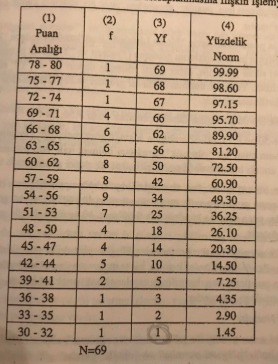 Testlerin Standardizasyon Süreci
Geliştirilmiş olan bir psikolojik testin, amacı ve geliştirme planı çerçevesinde belli gruplara, belli koşullar ve yönergelerle uygulanarak ölçme sonuçlarının standardizasyonu yapılır. Böylece, psikolojik ölçme aracının standardizasyonu çerçevesinde tanımlanmış gruplar için temsil edici puanlar / normlar geliştirilir.
Standart Testler
Genel olarak standart testler; uygulama koşulları, puanlama esasları ve elde edilen puanların yorumlanmasında izlenecek yöntemleri ayrıntılı bir biçimde açıklayan “Test El Kitabı”na sahip olup, belirli amaçlarla, uzman kişiler tarafından, yoğun deneysel çalışmaların ürünü olarak geliştirilen ölçme araçlarıdır.
Diğer testlerden standart testleri ayıran Bazı ayırıcı özellikleri vardır; 
.
Standart Testler
Açıkça tanımlanmış bir davranış örneklemini ölçmek üzere düzenlenmiş olmaları ve belirli (kesin) bir dizi test maddesini içermeleri
Uygulama ve puanlama için özel yönergelere sahip olmaları
Uzman kişiler tarafından geliştirilmiş olmaları
Testin üzerinde geliştirilmiş olduğu öğrencileri (bireyleri) örnekleyici niteliği olan öğrenci gruplarına dayalı normlarının olması
Geçerlik ve güvenirliklerinin saptanmış olması
Standart Testler
Uygulama ve puanlamada, uygulayıcıya yardımcı olabilecek diğer test malzemelerinin yanısıra, testin teknik niteliklerini değerlendirmeye, test sonuçlarını yorumlama ve kullanmaya yardımcı olabilecek, ayrıntılı bilgileri içeren “Test El Kitabı”na sahip olmaları,
Bazı standart başarı testlerinin, aynı davranış boyutlarını değişik yaş düzeylerinde ölçen, karşılaştırılabilir formları (comparable forms) olması.
Kaynaklar
Özgüven, İ.E. (2017). Psikolojik Testler (14. Baskı). Ankara: Nobel Yayınevi. 
Çelen, Ü. (2017). Ölçme Sonuçlarını Özetleme ve Yorumlama (4. Baskı). R. N. Demirtaşlı (Ed.), Eğitimde Ölçme ve Değerlendirme (ss. 258-326). Ankara: Anı Yayıncılık.